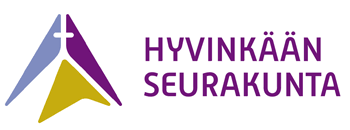 HYVINKÄÄN SEURAKUNNAN TERVEHDYS JA ESITTELY
SHK ry koulutuspäivät Hyvinkäällä 28.-29.3.2023
Talousjohtaja Miia Murole
TERVETULOA HYVINKÄÄLLE!
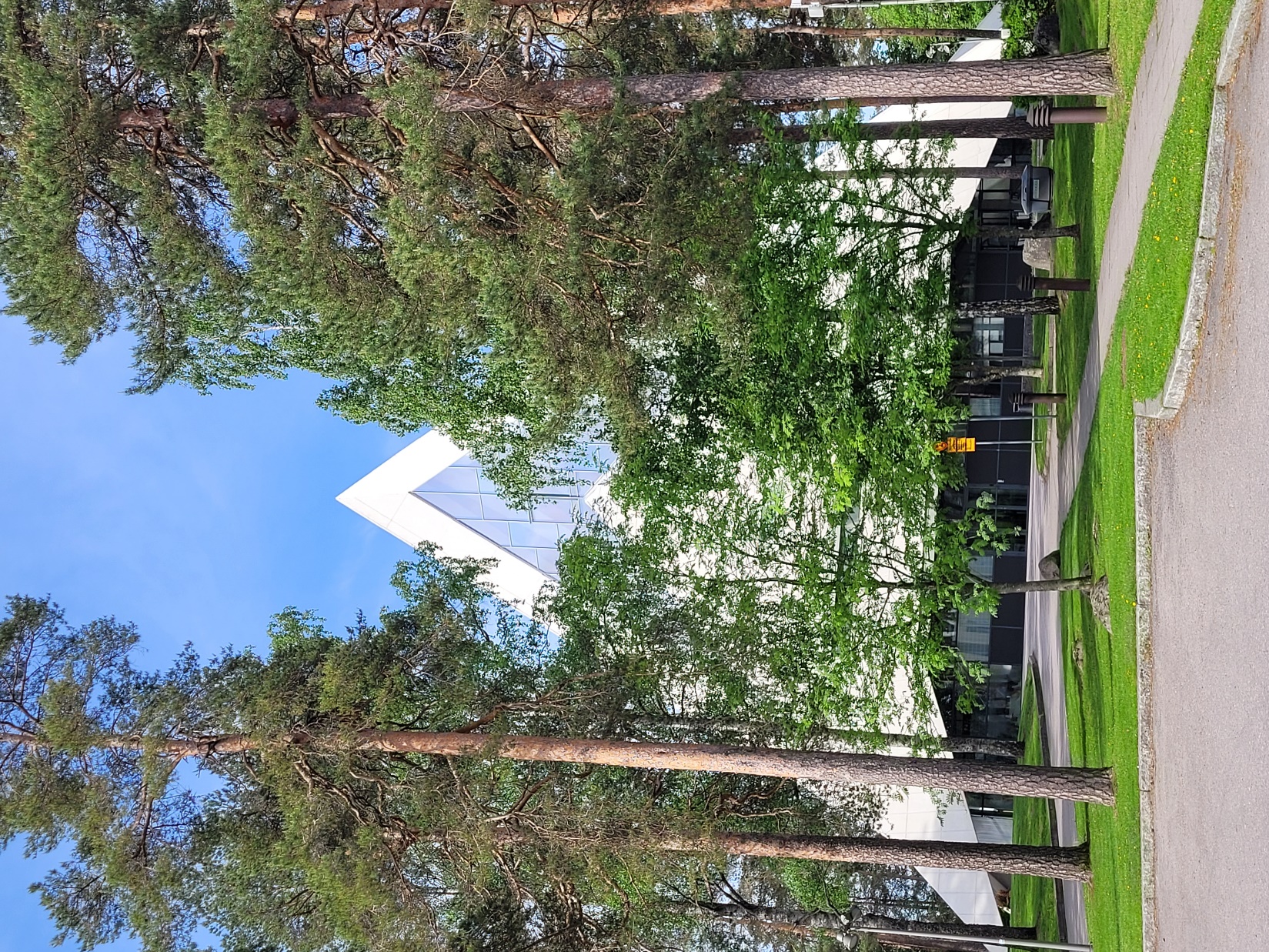 Asukasluku noin 47 000
Hyvinkään kirkko & seurakuntakeskus
Hyvinkään ainoa kohde, joka on hyväksytty DOCOMOMO-järjestön suomalaisen modernin arkkitehtuurin merkkiteosvalikoimaan 
Kokonaisuus on luokiteltu valtakunnallisesti merkittäväksi rakennetuksi kulttuuriympäristöksi
Suunnittelija Aarno Ruusuvuori
Valmistumisvuosi 1961
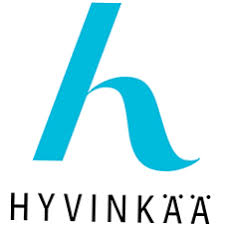 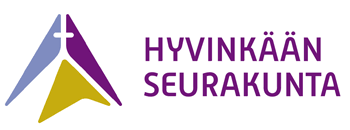 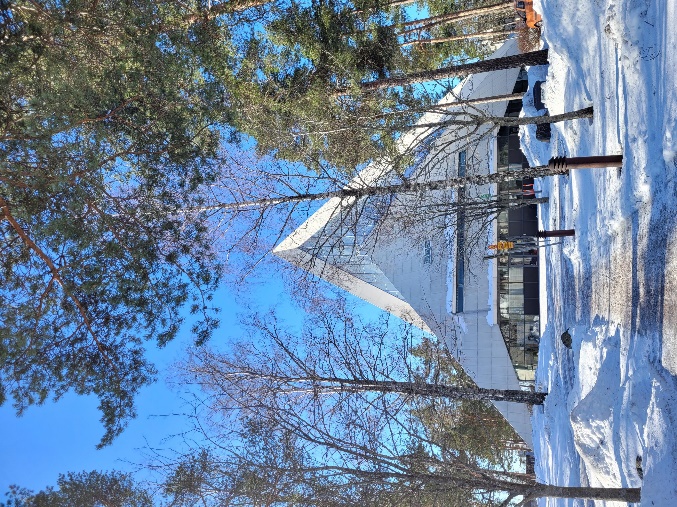 Hyvällä sanomalla hyvinkääläisten hyväksi!
HYVINKÄÄN SEURAKUNTA
Ikää 105 vuotta
Jäsenmäärä 29 713 (31.12.2022)
Henkilöstön määrä 115 (31.12.2022)
Kirkollisverotulot 7,4 M€
Kirkollisveroprosentti 1,25%
Ympäristödiplomi
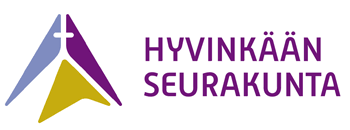 SYNTYVYYS JA KUOLLEISUUS
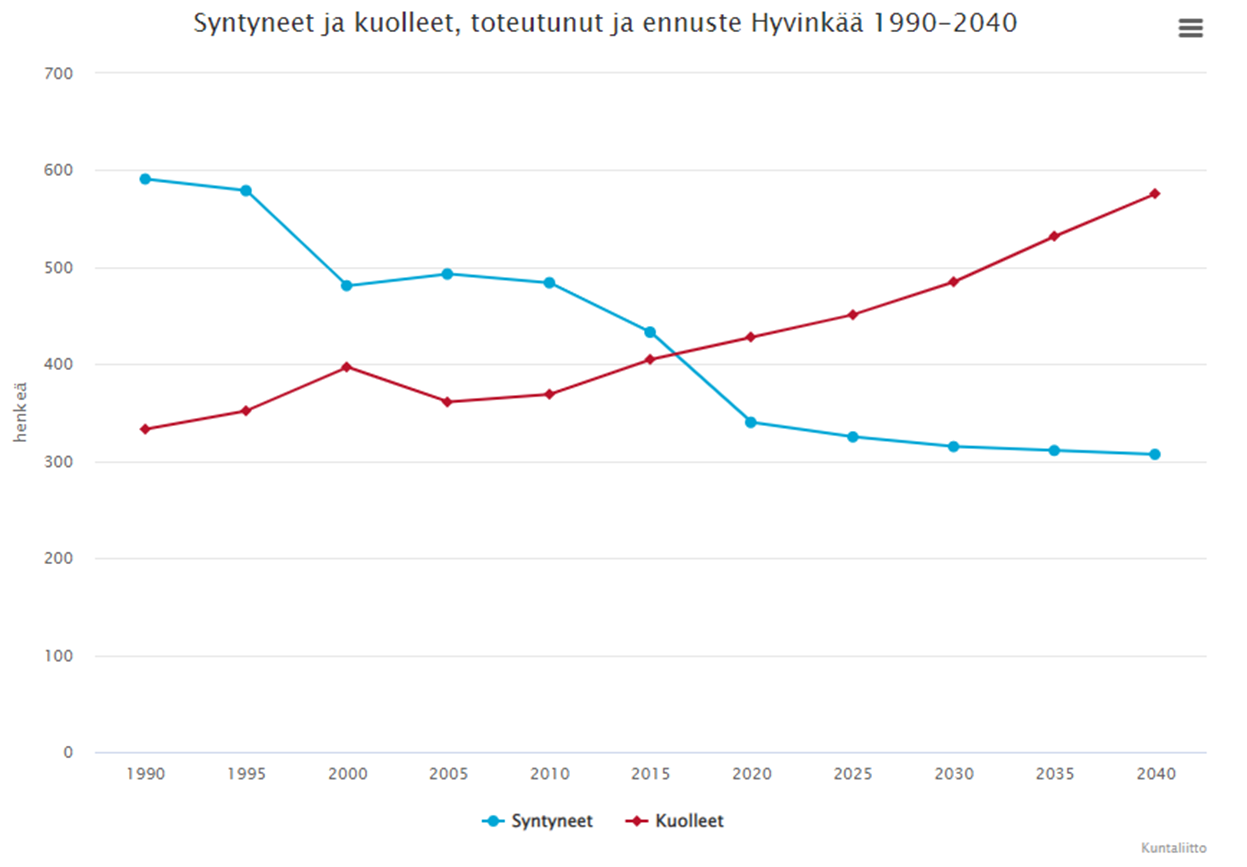 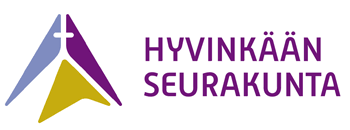 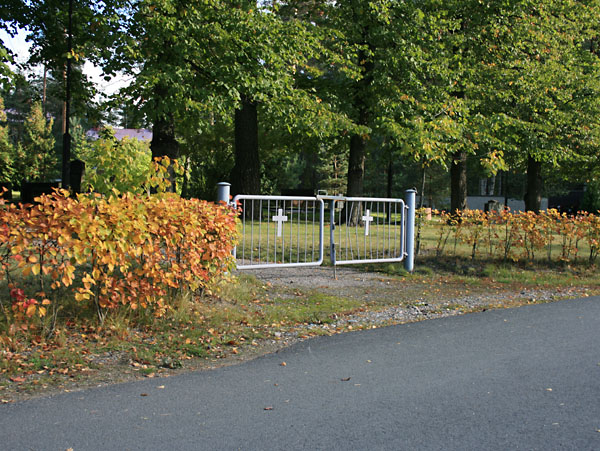 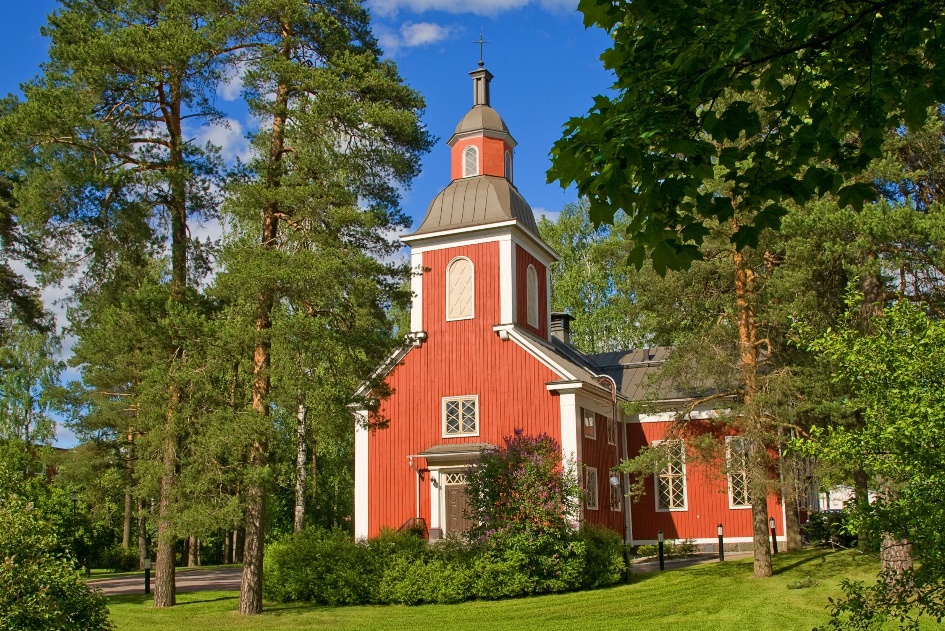 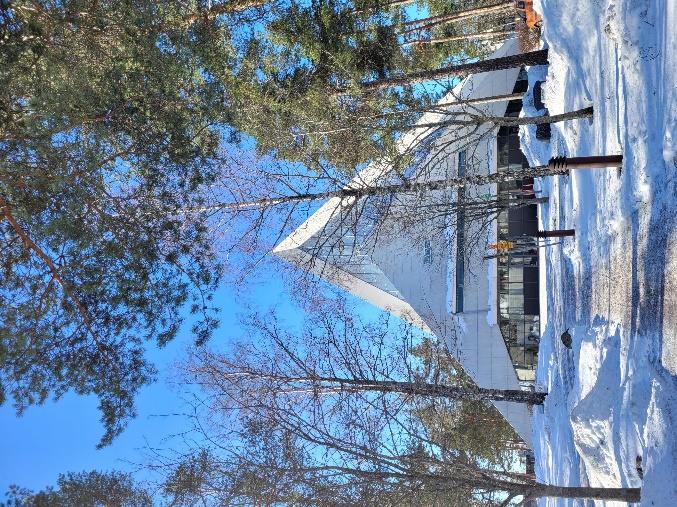 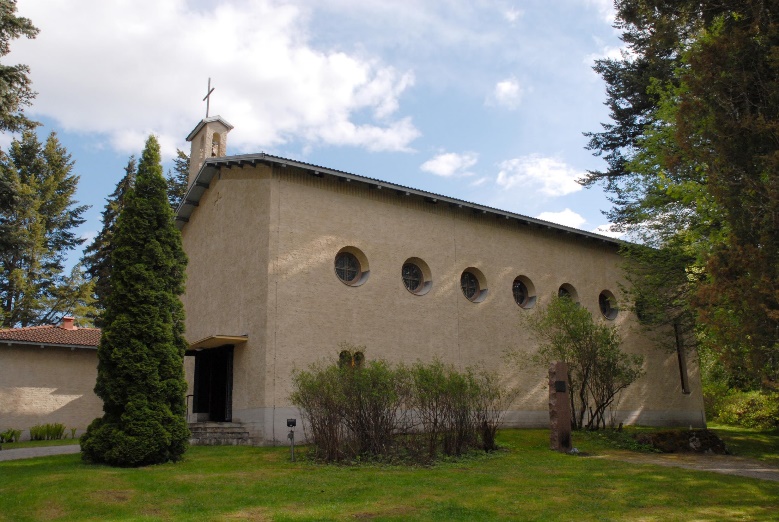 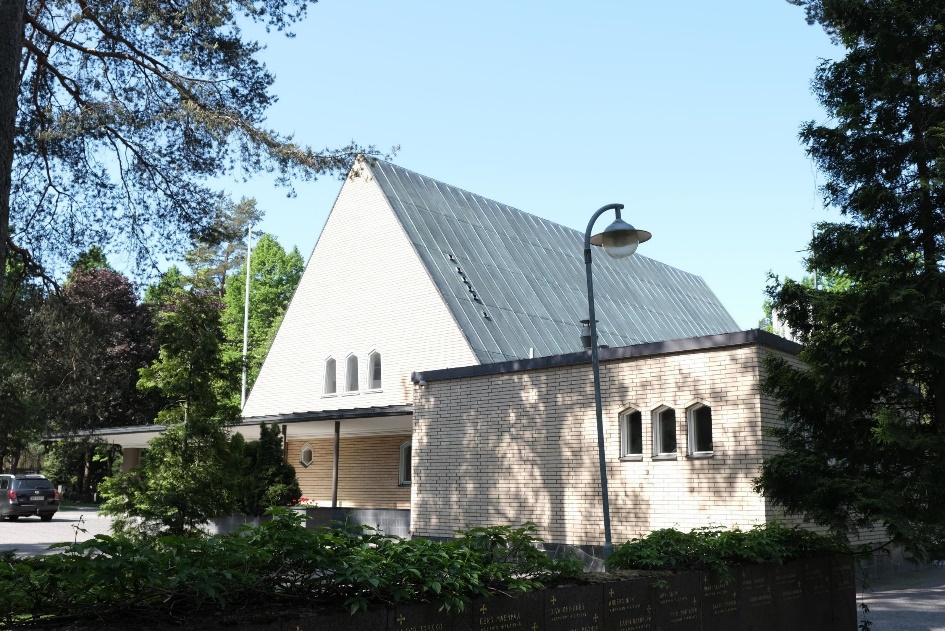 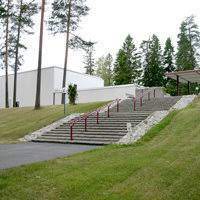 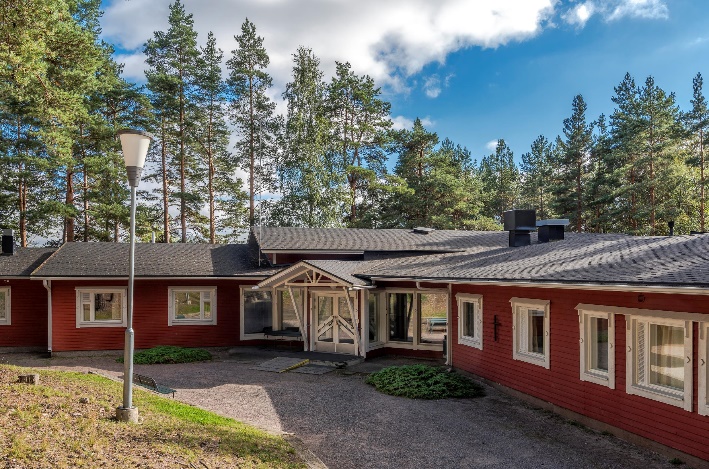 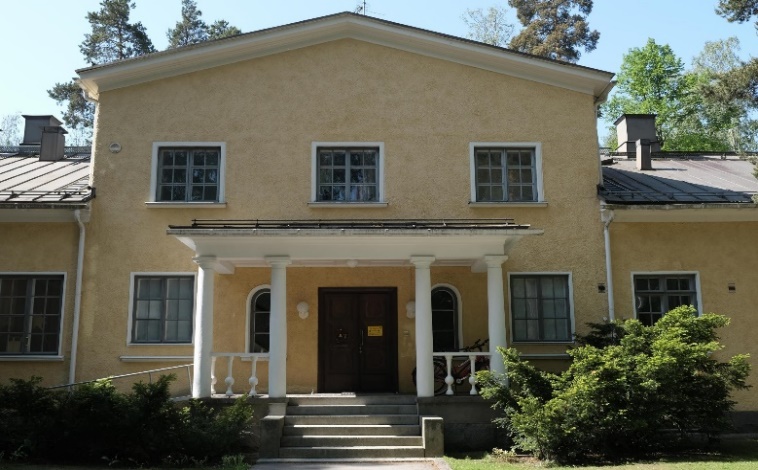 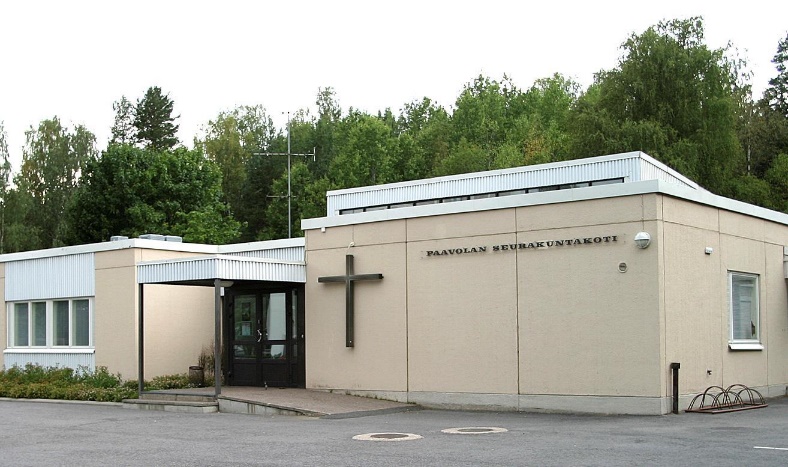 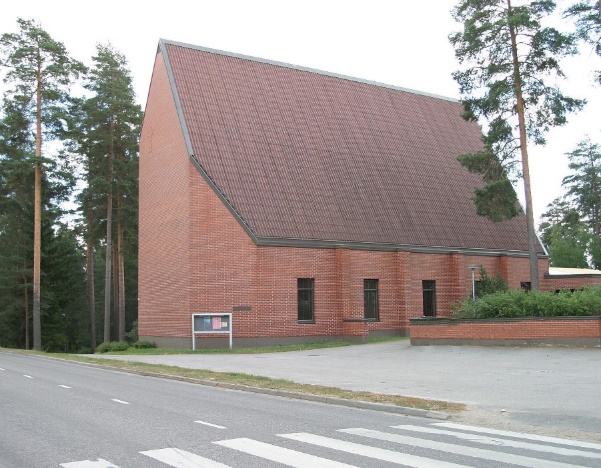 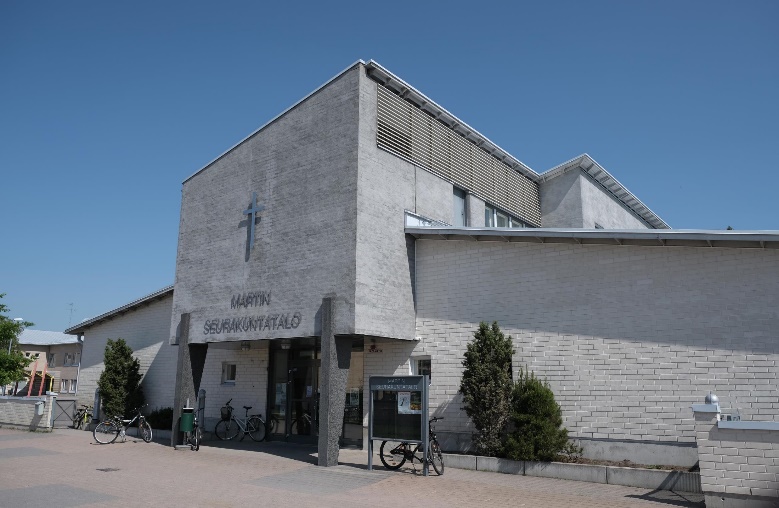 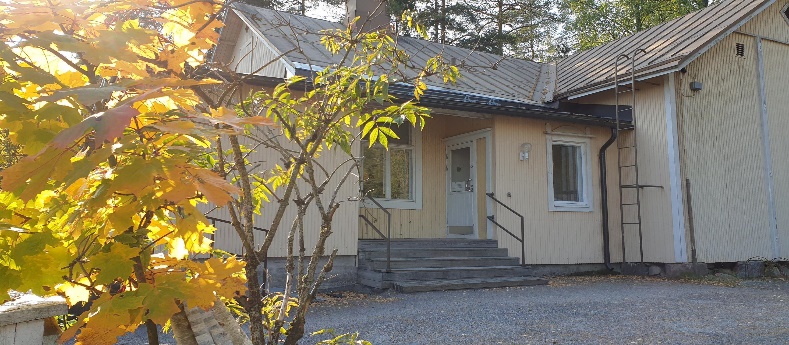 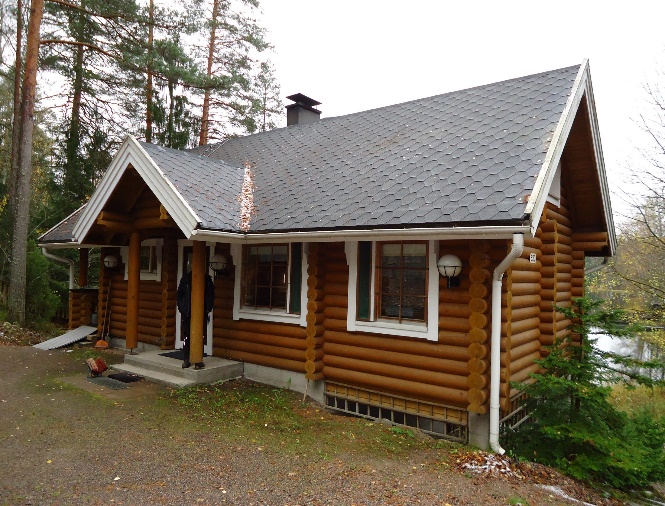 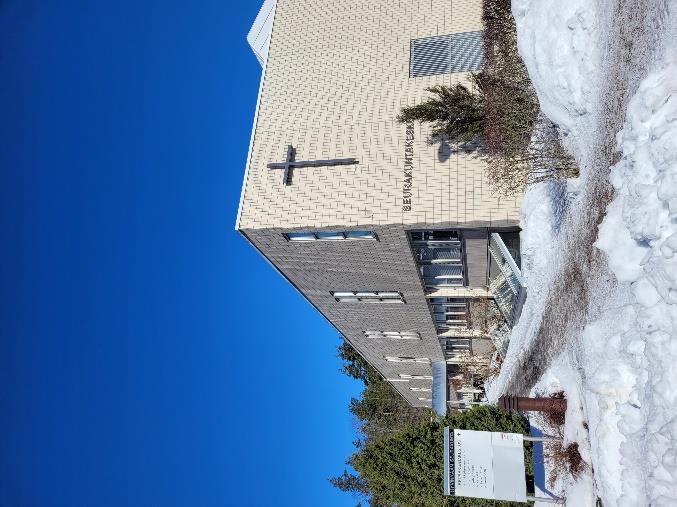 HYVINKÄÄN SEURAKUNNAN KIINTEISTÖSTRATEGIA 2030
INNOSTAVIA KOULUTUSPÄIVIÄ 
TEILLE KAIKILLE!